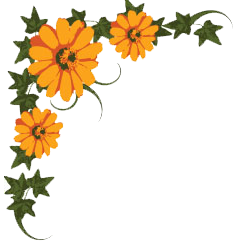 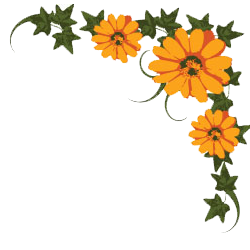 NHIÖT LIÖT CHµO MõNG C¸C THÇY C¤ GI¸O
VÒ Dù Giê: Tù NHI£N X· HéI
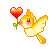 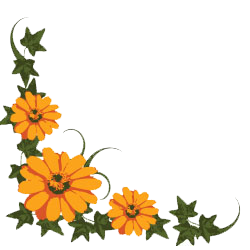 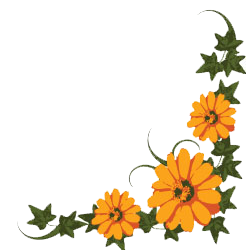 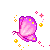 KiÓm tra bµi cò
Em h·y nªu tªn c¸c c¬ quan vËn ®éng
 cña c¬ thÓ.
Bé x­ương
HÖ c¬
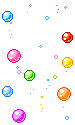 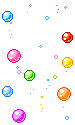 KHëI §éNG
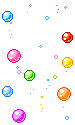 Bµi h¸t: ¤ sao bÐ kh«ng l¾c ...
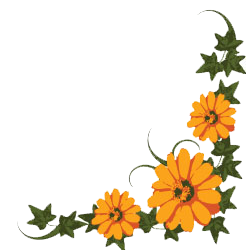 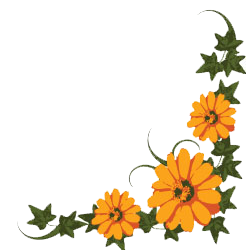 Xư­¬ng ®Çu
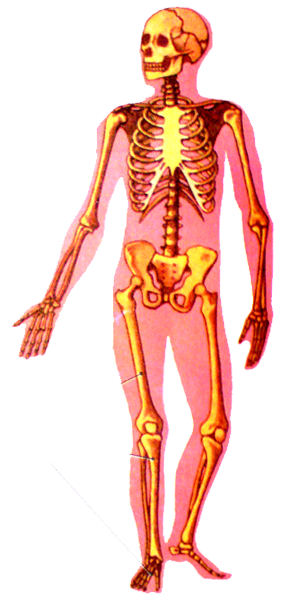 Xư­¬ng mÆt
Khíp b¶ vai
Xư­¬ng sư­ên
Xư­¬ng sèng
Khíp khuûu tay
Xư­¬ng tay
Xư­¬ng chËu
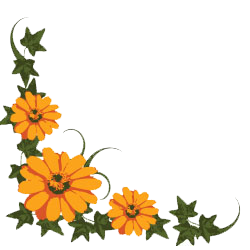 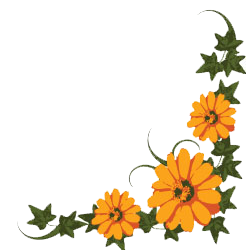 Xư­¬ng ch©n
Khíp ®Çu gèi
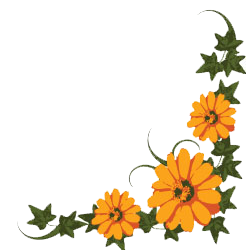 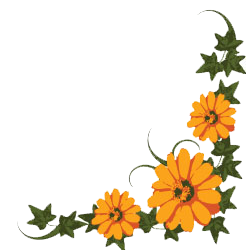 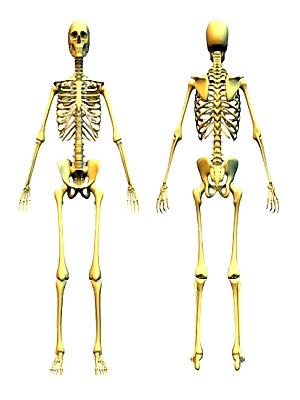 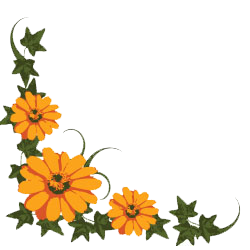 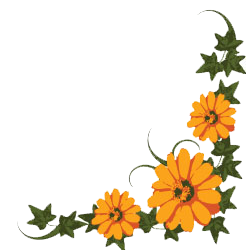 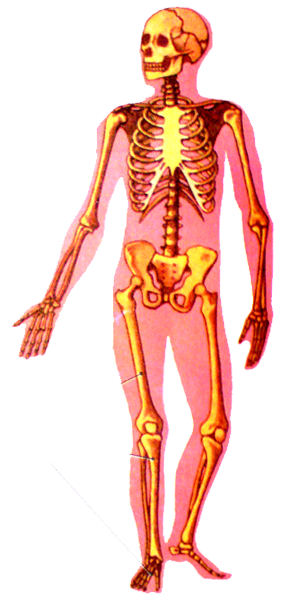 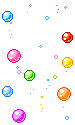 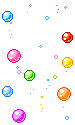 Kh¸m ph¸ c¬ thÓ
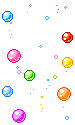 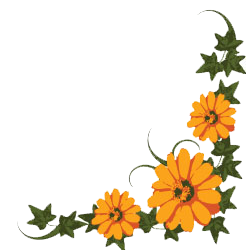 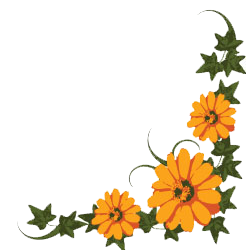 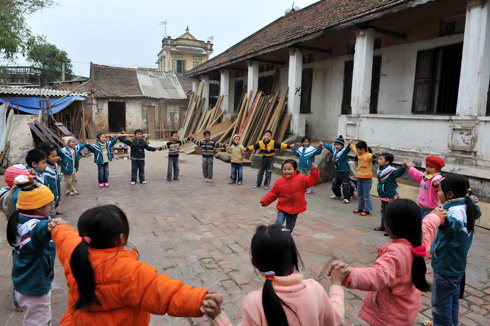 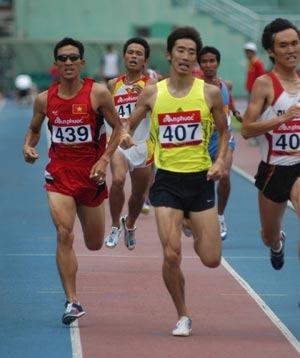 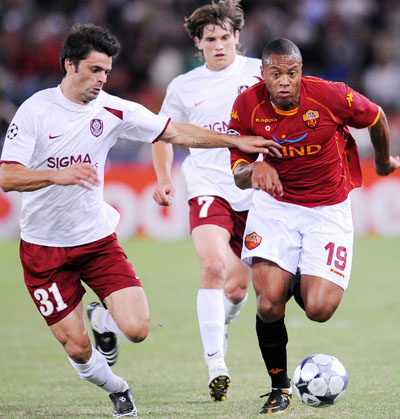 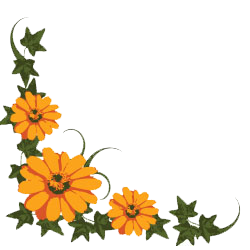 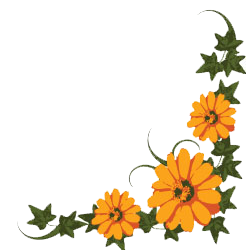 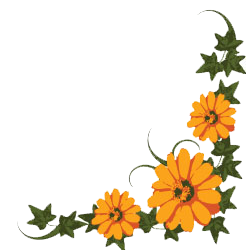 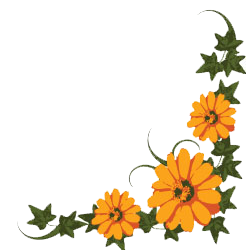 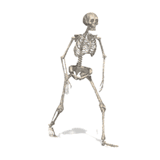 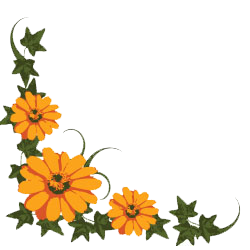 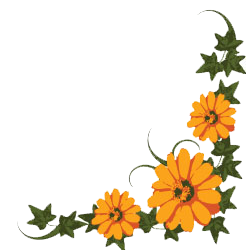 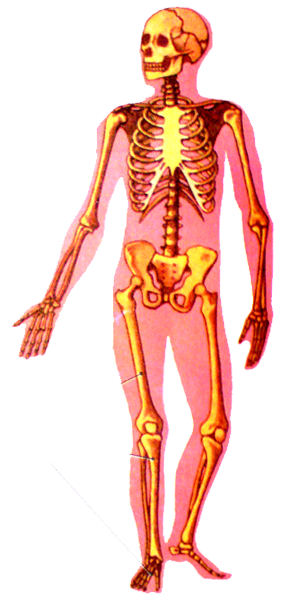 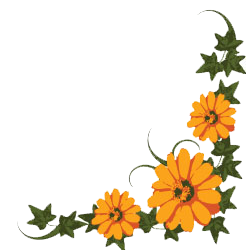 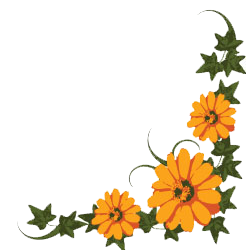 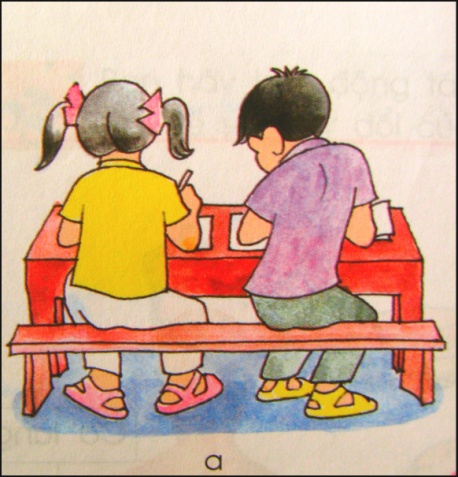 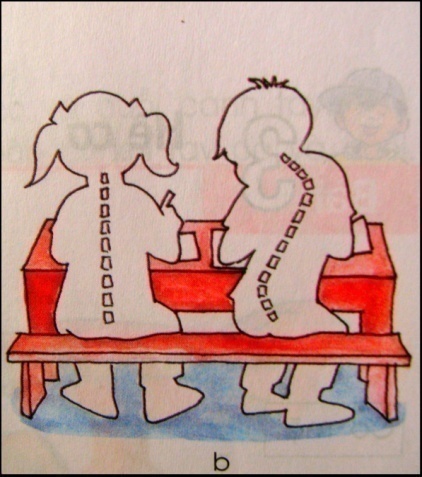 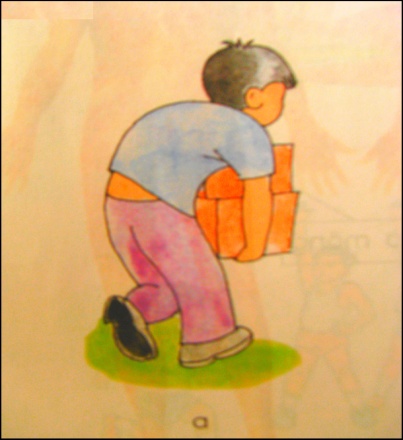 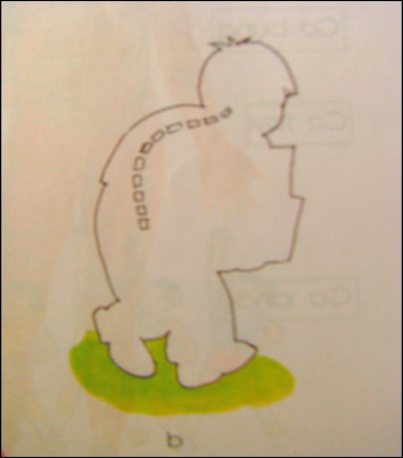 Cét sèng cña b¹n nµo sÏ bÞ cong vÑo? T¹i sao?
§iÒu g× sÏ x¶y ra nÕu b¹n mang v¸c qu¸ nÆng?
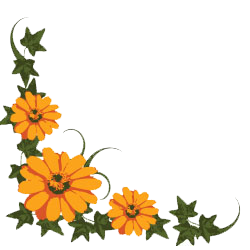 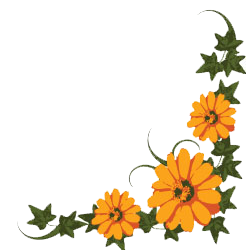 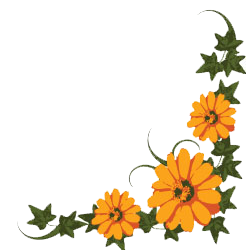 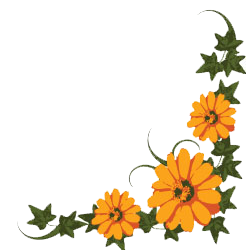 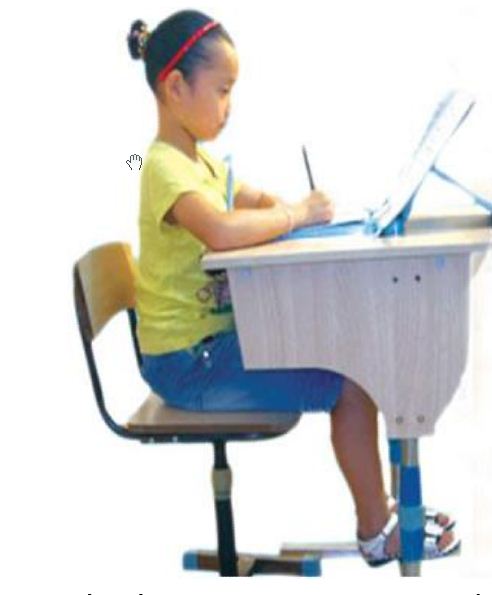 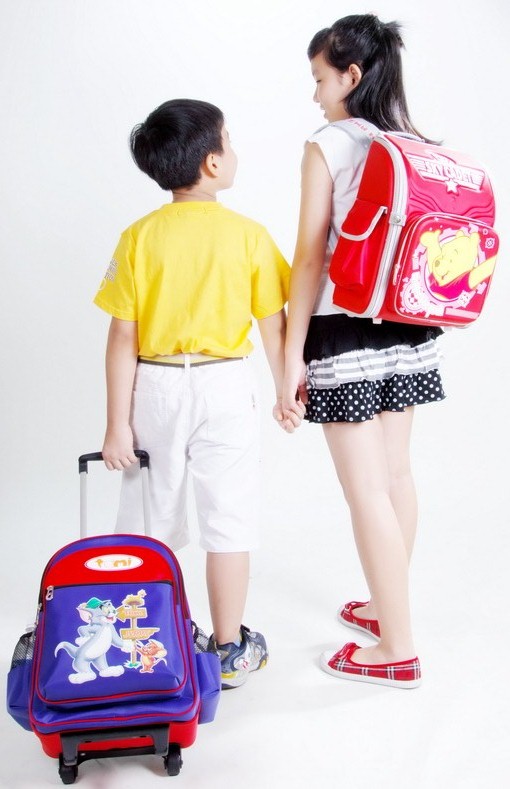 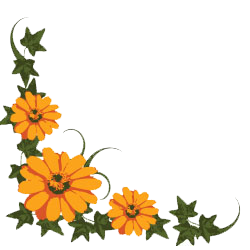 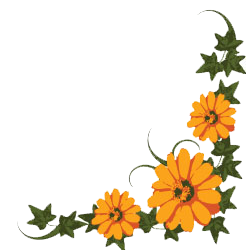 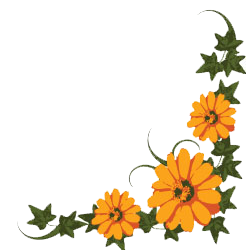 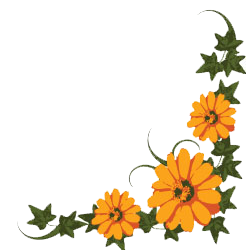 PHIẾU HỌC TẬP
Môn: Tự nhiên xã hội
Bài : Bộ Xương
Bạn nên làm gì để xương cột sống không bị cong vẹo
         Luôn ngồi học ngay ngắn.     
         Mang, xách vật nặng.
         Đeo cặp trên hai vai khi đi học.
         Ngồi học ở bàn ghế vừa tầm vóc.
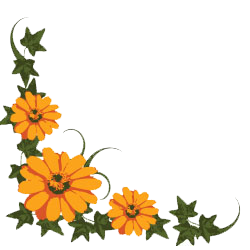 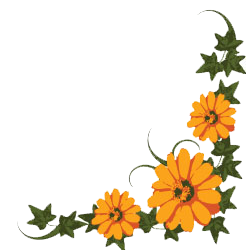 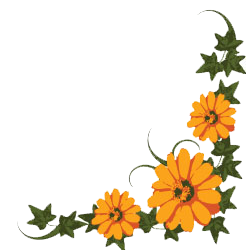 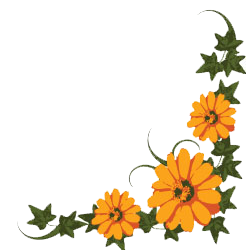 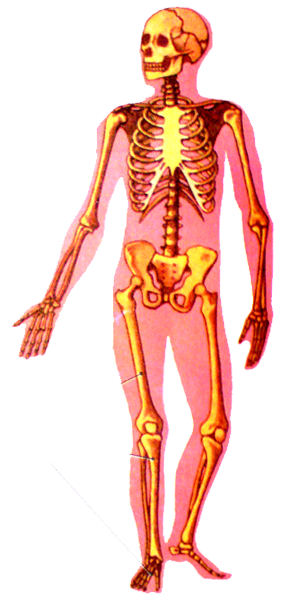 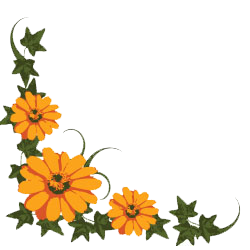 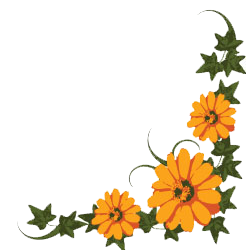 chóc thÇy c« vµ c¸c em
M¹nh kháe, h¹nh phóc